Lesson 3:  SpeakingTopic:   Shopping and ServicesYear:4
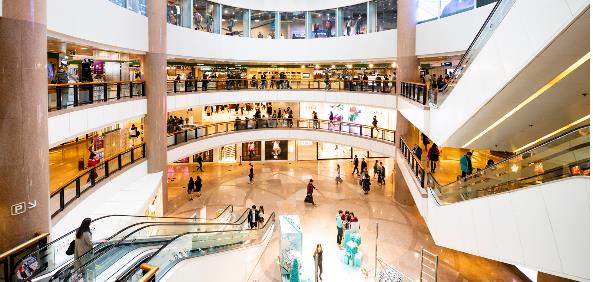 1
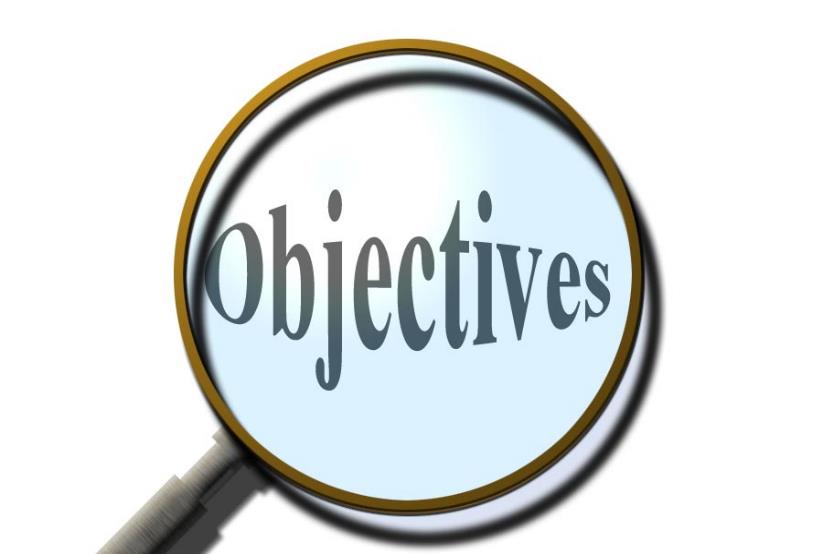 Lesson Objectives:
During this lesson I will:
learn how to plan and act a role-play.
answer questions about a thematic picture.
2
Download these resources:
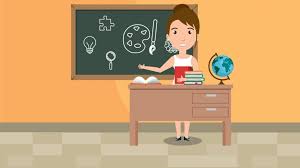 Sentence Starters and Prompts
   Handout
Thematic Picture Handout
3
Step 1: Watch this video clip. Then answer this question: What is the video clip about?
4
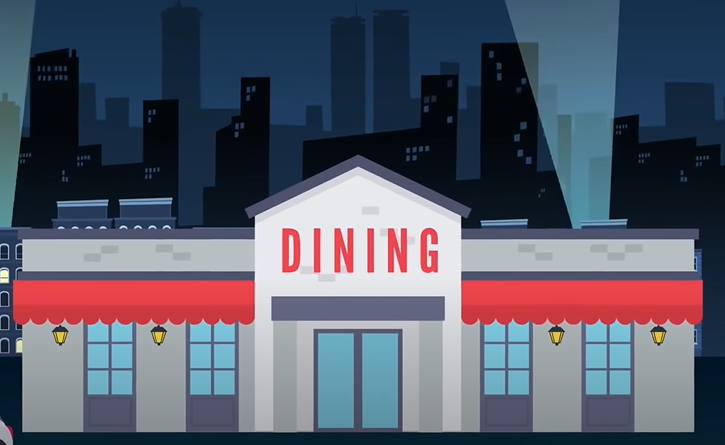 5
https://www.youtube.com/watch?v=bgfdqVmVjfk&t=75s

From 00:00 – 2:57
What is the video clip about? The video clip is about a family who goes out for dinner in a restaurant. They speak to a waiter and order a three-course meal (starter, main course and dessert).           Let’s look at other examples to help you out.
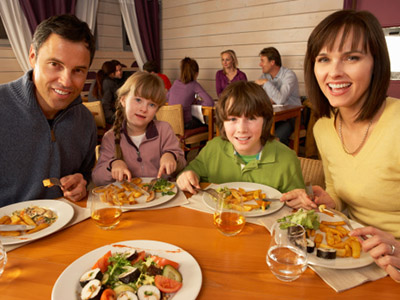 6
PART 1
Role play:
Ordering food in a café.
7
Prepare a role-play at a café . 
Then act out the role-play with a friend/relative.
sandwiches   
 omelette 
 hot cross buns
 salads
 coffee
 tea
 orange juice
 muffins
 cakes
8
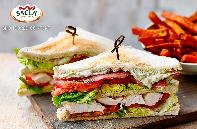 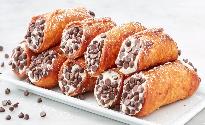 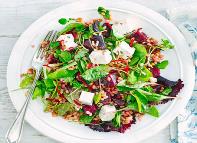 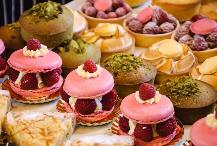 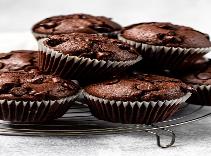 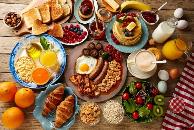 Sentence Starters and Prompts Handout
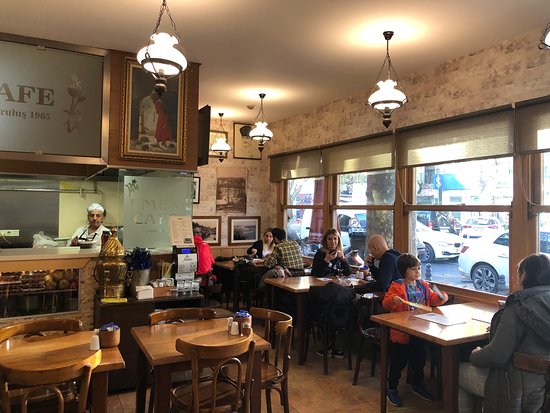 Taking Orders
What can I get you?
How can I help you?
Can I get you anything else?
Is there anything else you’d like?

Ordering food and drinks
I’d like … please.
Can I have … please?
I’ll have …
Just …
9
PART 2
Role-Play: 
Buying goods
10
Prepare a dialogue at the supermarket. 
Then act out the role-play with a friend/relative.
11
cheese
ham
fruit and vegetables 
detergents
canned food
cereal
frozen food
pasta and rice
oil
salad dressing
bread
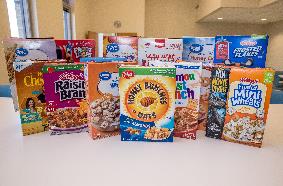 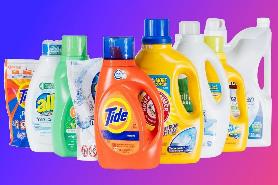 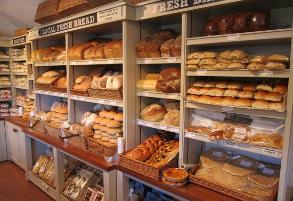 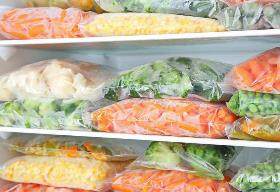 AT THE BUTCHER’S

Shopkeeper:    Oh, hello again! Do you want the ham and sausages as usual?
Customer:        Yes, but apart from the ham and sausages I also need some burgers. 
Shopkeeper:     I haven’t got too many burgers left. How many do you need?
Customer:         Four burgers only. 
Shopkeeper:     Ok, here you are. Is this everything you want? 
Customer:         Yes, that's everything. How much is it?
Shopkeeper:      €6, please. 
Customer:          Here you are. See you next week!
Shopkeeper:      Thank you. See you!
A Dialogue Model
12
Prepare a dialogue at the stationery. 
Then act out the role-play with a friend/relative.
13
cards
stickers
books
workbooks
charts
tape
pencil cases
envelopes 
pens/pencils
glue 
colours and markers
writing paper
paper clips
paintbrushes
Sentence Starters and Prompts Handout
Can I help you?
What would you like to buy?
How much/many would you like?
Do you have any … ?
May I please have …?
Can you put this in a bag, please?
Would you like something else?
How much would that be, please?
Here is your change. 
Thank you. See you soon. 
Thank you for your service. I appreciate it.
14
PART 3
Thematic Picture
15
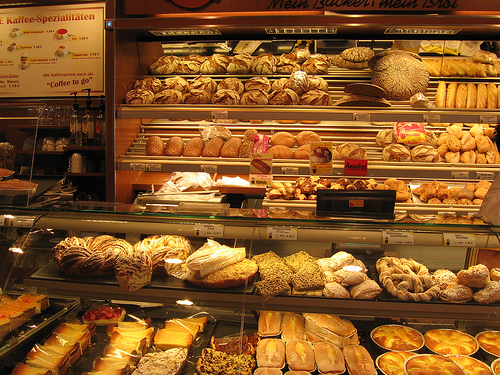 Look at this picture carefully.
What kind of shop is this? 

What does it sell? 

 Have you ever been to such a shop?
16
Answer the questions about these pictures.
17
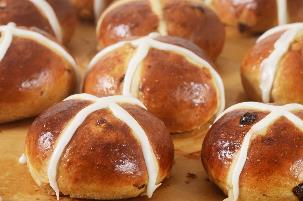 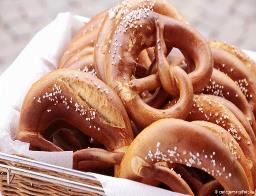 Which food is your favourite? 
Which food is your least favourite? 
 Do you eat this type of food often?
List some ingredients needed to bake this food.
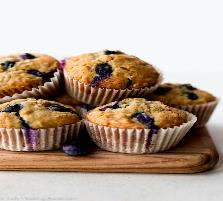 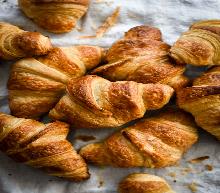 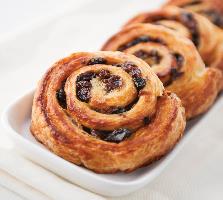 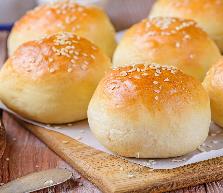 Look at the large picture. It shows a bakery. Look at the smaller pictures below. 
Which of these can you find in a bakery? 
Which of these are not usually found in a bakery?
18
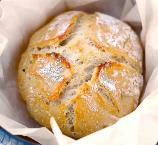 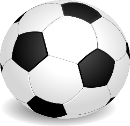 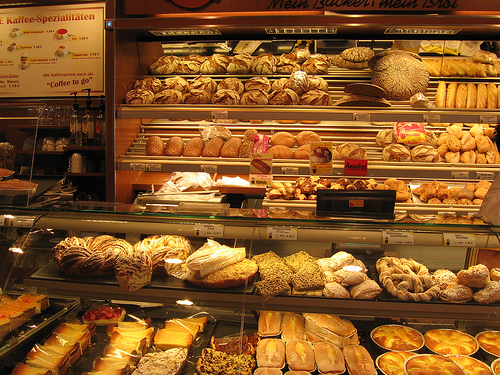 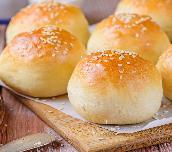 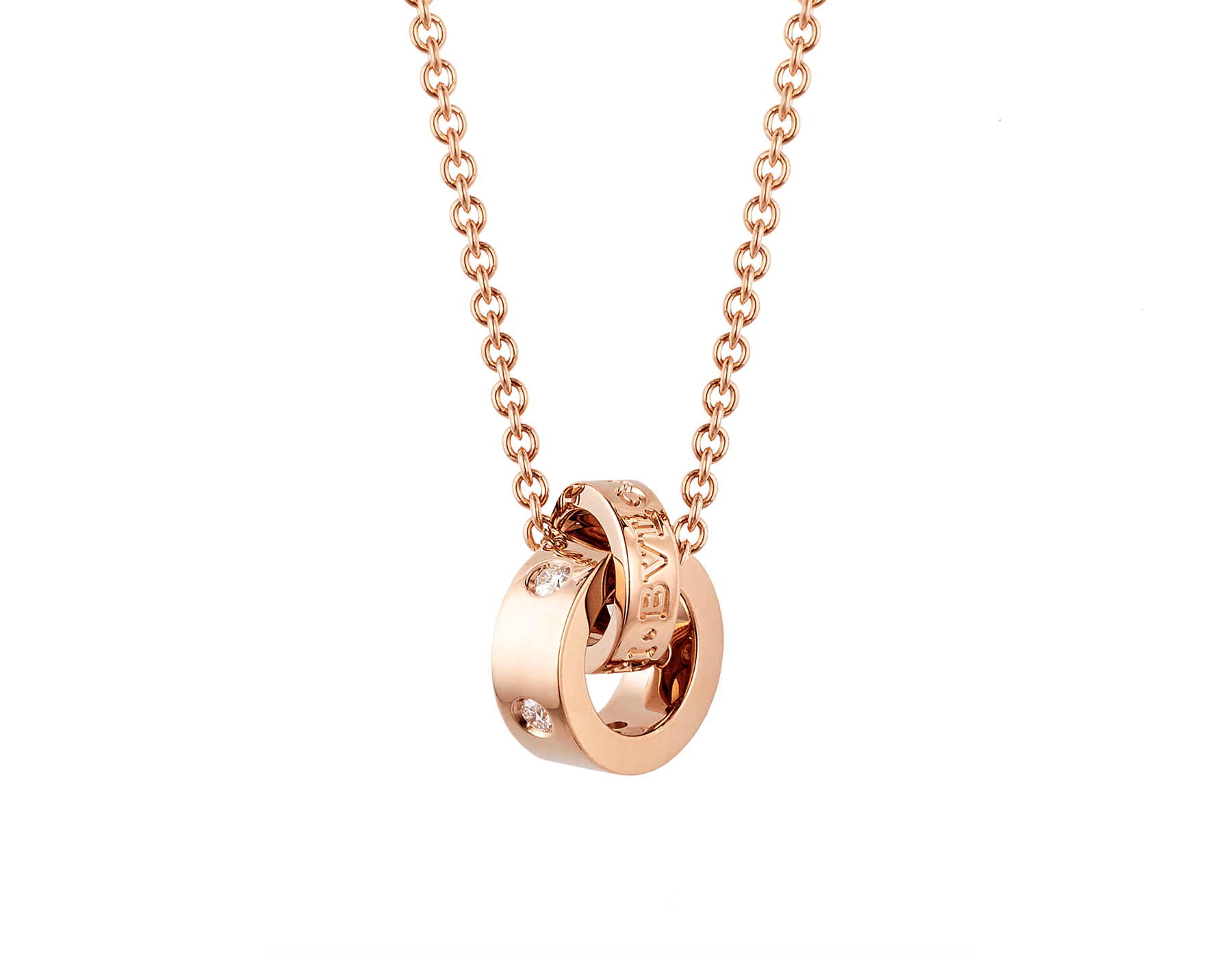 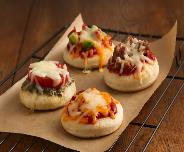 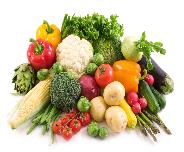 Choose one of the small pictures. 
Then practise out loud saying whether you would find the object or not at the bakery. Give reasons why.
Repeat for all the small pictures.
19
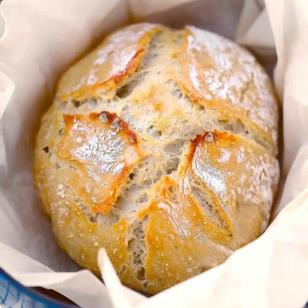 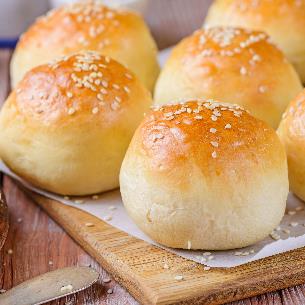 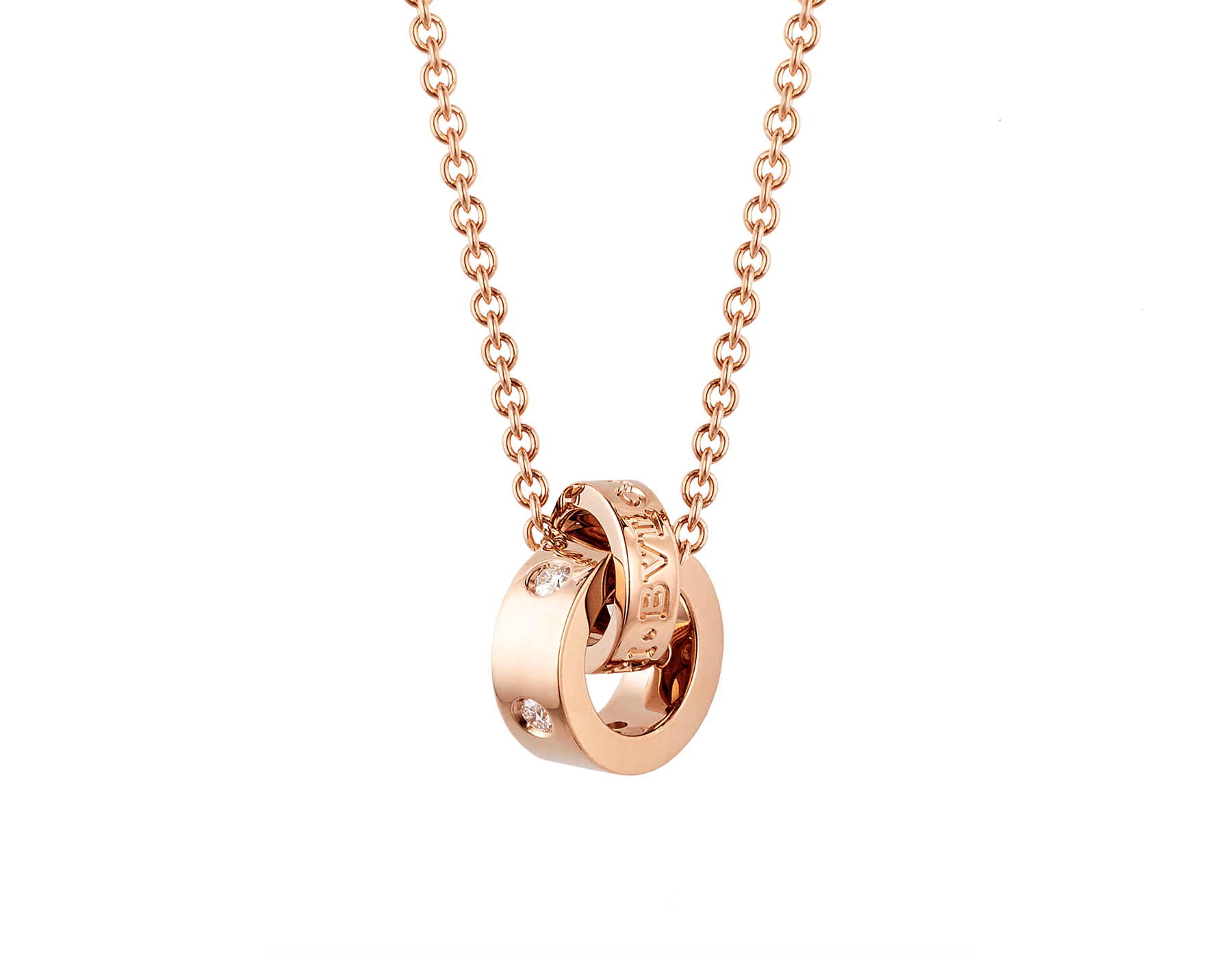 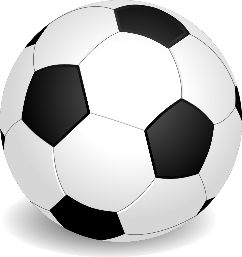 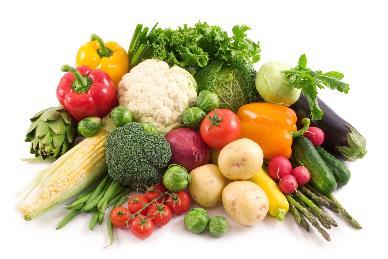 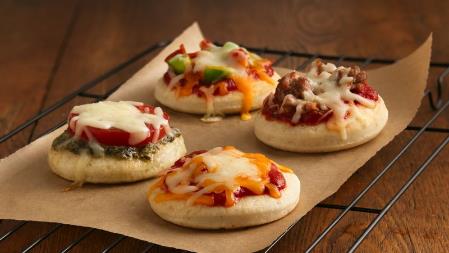 20
Post- Task Activity:
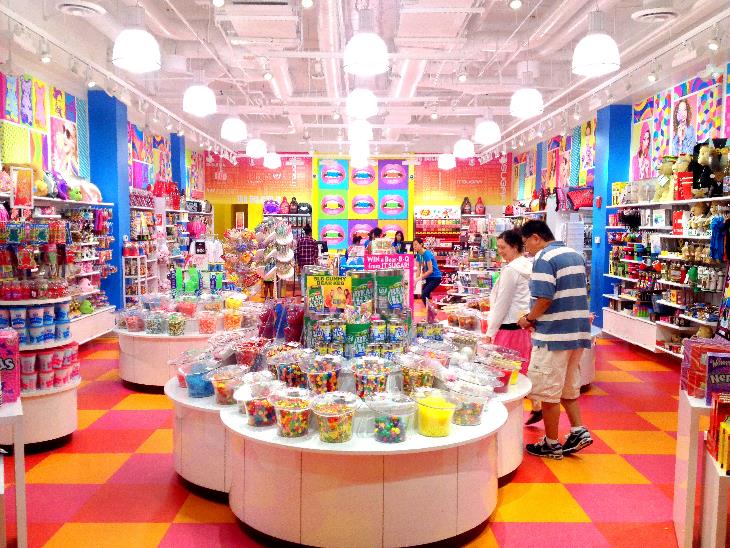 Have you ever been in a candy/sweets shop? 
Imagine you are at a candy shop. 
List down ten things you would buy in this shop.
21
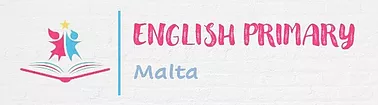 22